Gi¸o ¸nPHÁT TRIỂN VẬN ĐỘNG
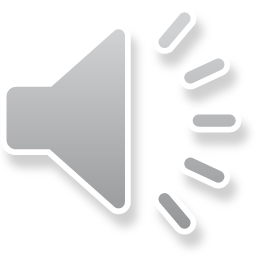 Lứa tuổi: Mẫu giáo lớn (4-5 tuổi)
    Thời gian: 25-30 phút
    Người dạy: Nguyễn Thị Minh Huệ
KHỞI ĐỘNG
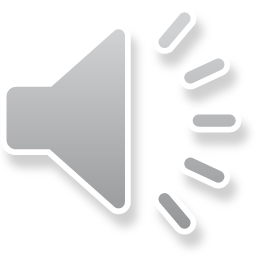 BÀI TẬP PHÁT TRIỂN CHUNG
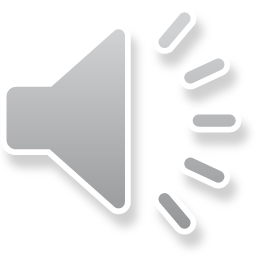 VẬN ĐỘNG CƠ BẢN
TRÒ CHƠI
HỒI TĨNH